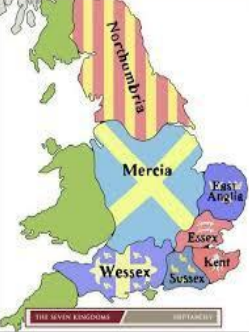 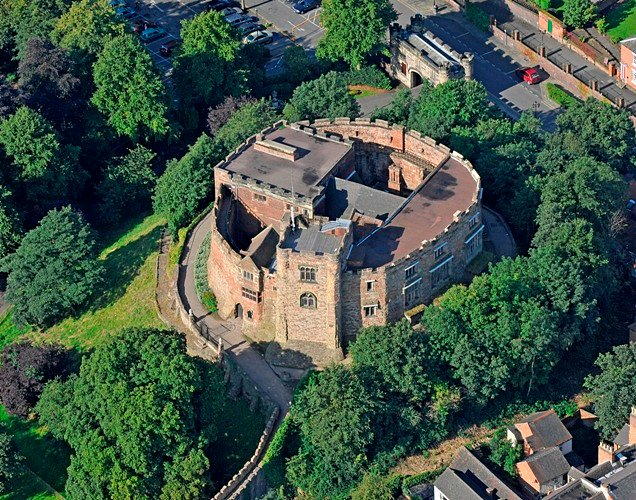 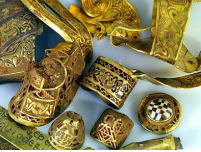 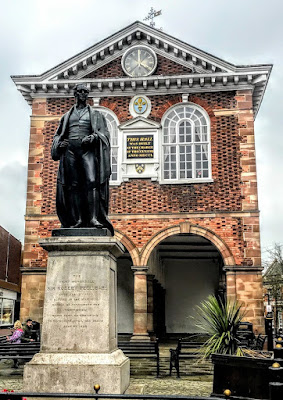 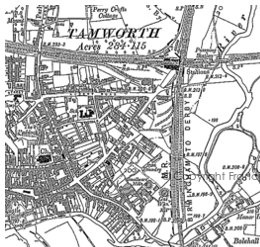 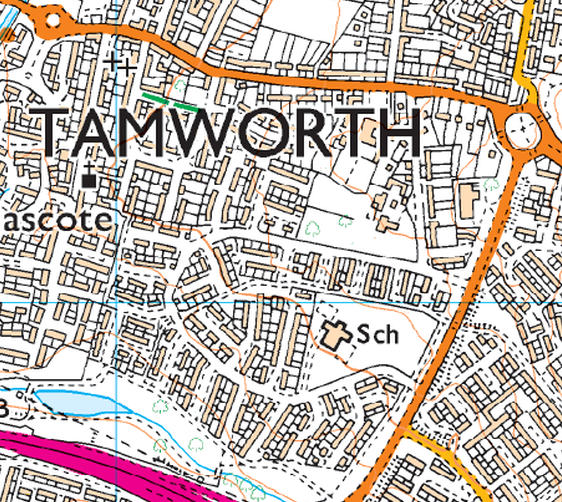 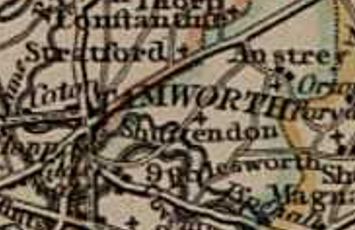 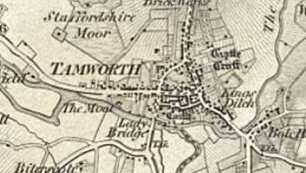 Tamworth Knowledge Organiser
1834
1921
2000
1806